Distribution of Each Layer and Event
Long Peixun
2018.11.8
Distribution of each layer and event
Last week I have talked 3 types of Machine Learning Model in signal-background distinguishing:
Cut Model, Neural Network and Mix Model.
In order to analyze the performance of each model in each event and each layer in MDC. I’d like to show some distribution:
Signal Reserve-Background Removal distribution of each event;
Signal Reserve-Background Removal distribution of each MDC layer;
An event which has lowest signal reserve rate.
SR-BR distribution of each event
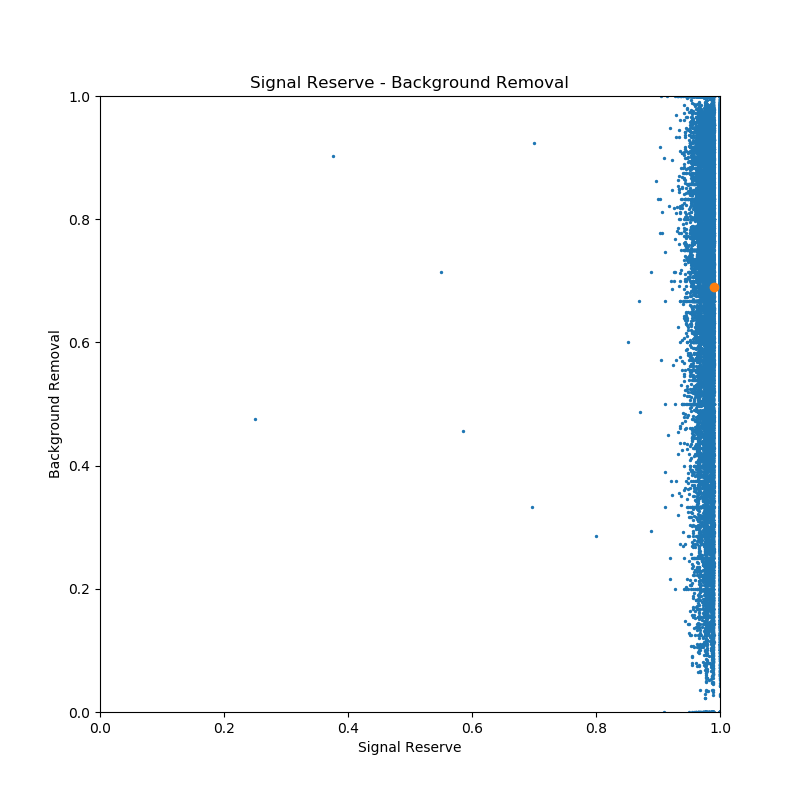 Cut Model
Average
SR: 99.00%
BR:69.04%
SR-BR distribution of each event
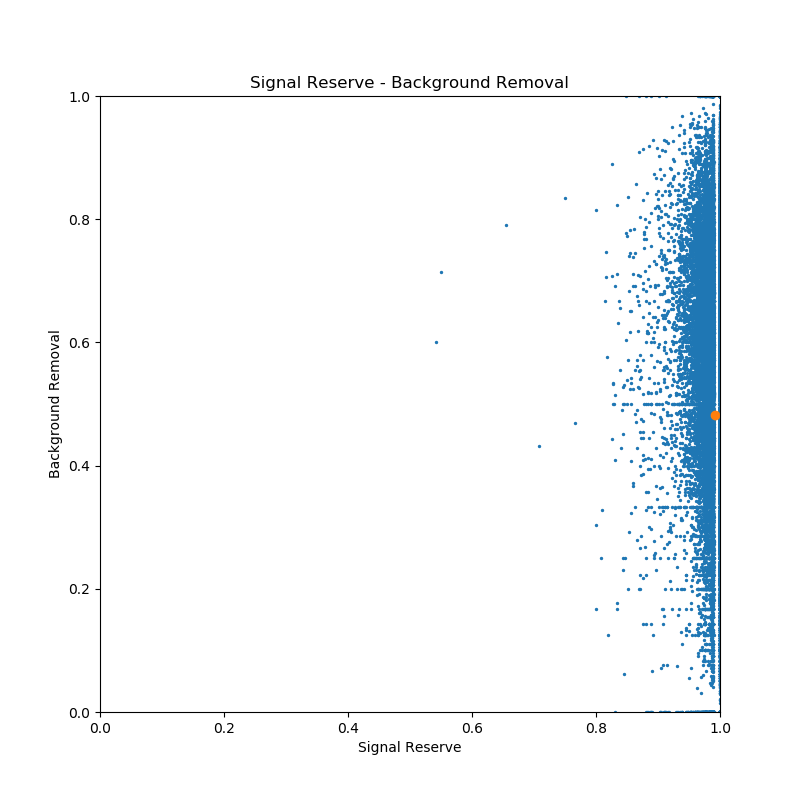 Neural Network
Average
SR: 99.22%
BR:48.16%
SR-BR distribution of each event
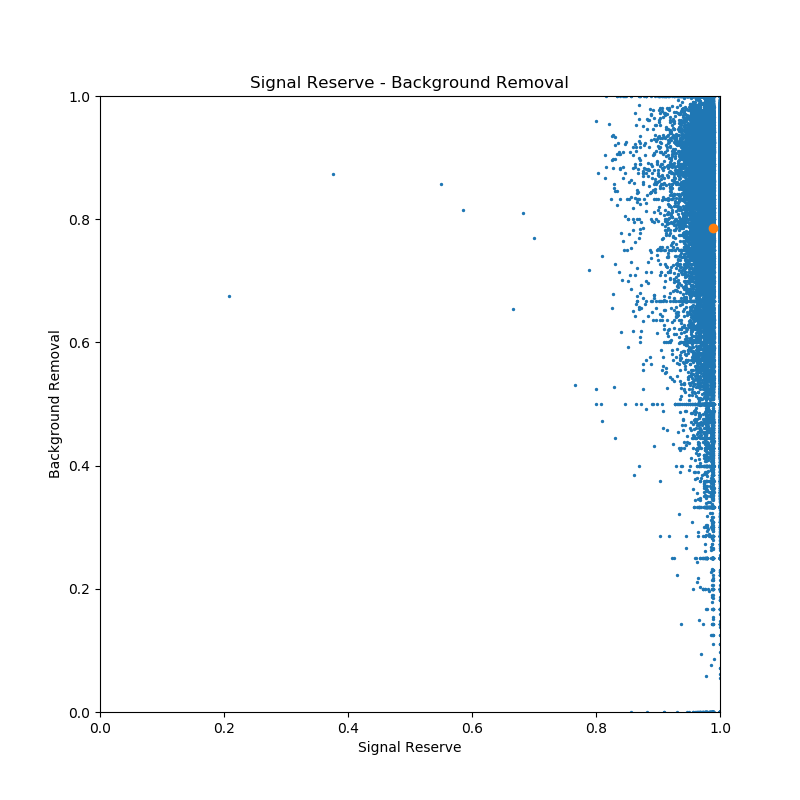 Average
SR: 98.80%
BR:78.56%
Mix Model
SR-BR distribution of each layer
Cut Model
SR-BR distribution of each layer
Neural Network
SR-BR distribution of each layer
Mix Model
An event with lowest SR
Day == 171210, Run == 52961, EventID == 2251317
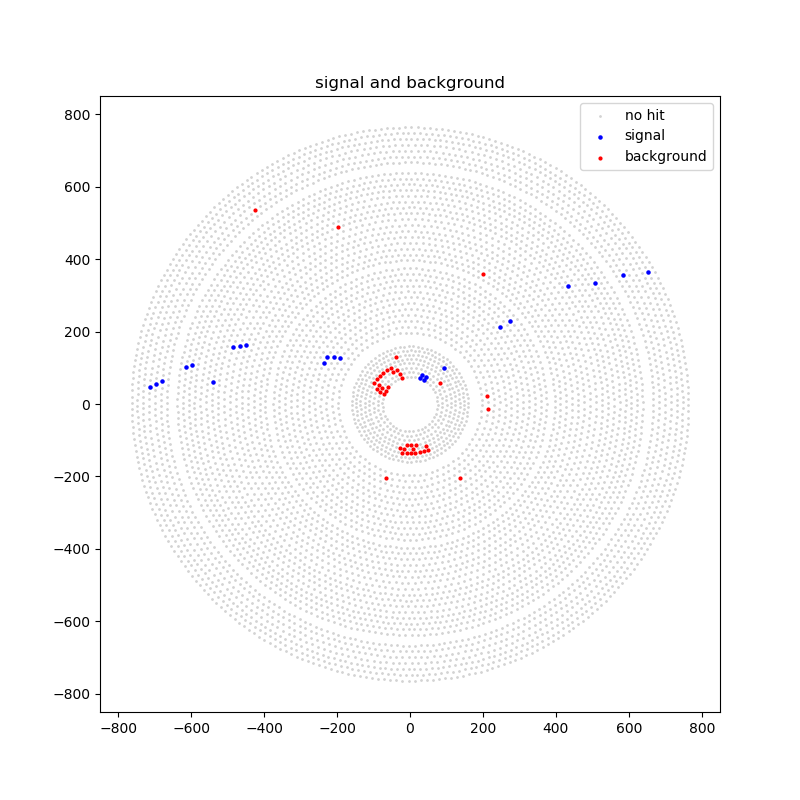 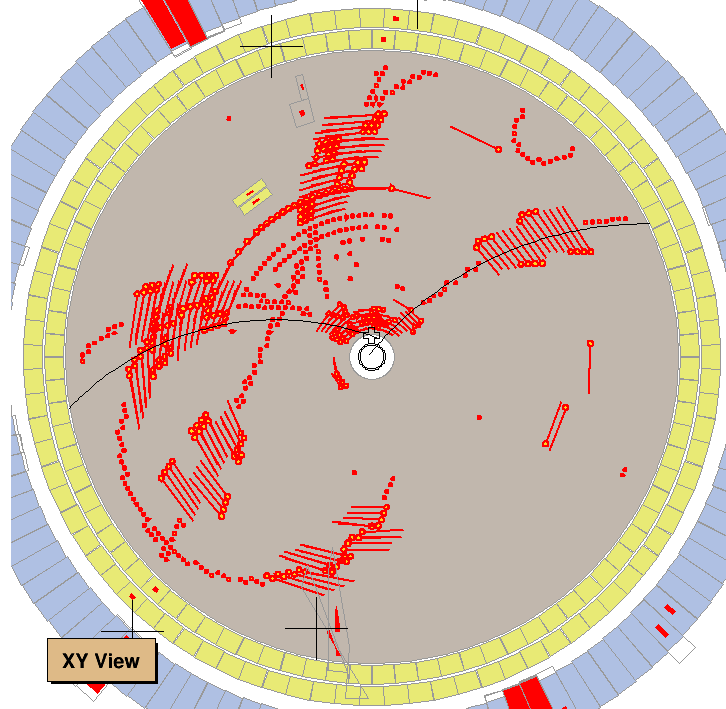 An event with lowest SR
An event with lowest SR
Cut Model
An event with lowest SR
Neural Network
An event with lowest SR
Mix Model